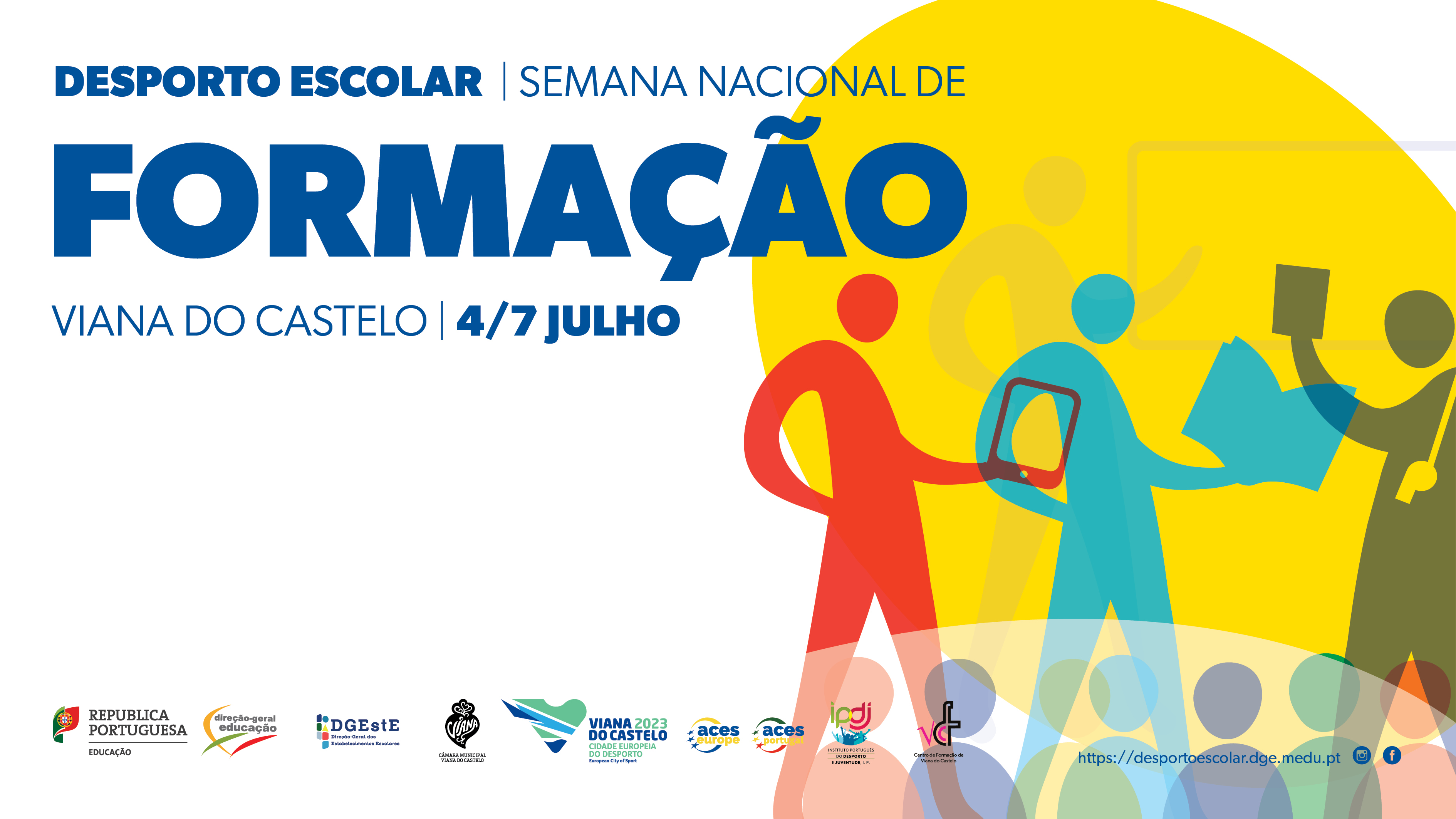 Formadores:
José Carvalho & Gastão de Sousa
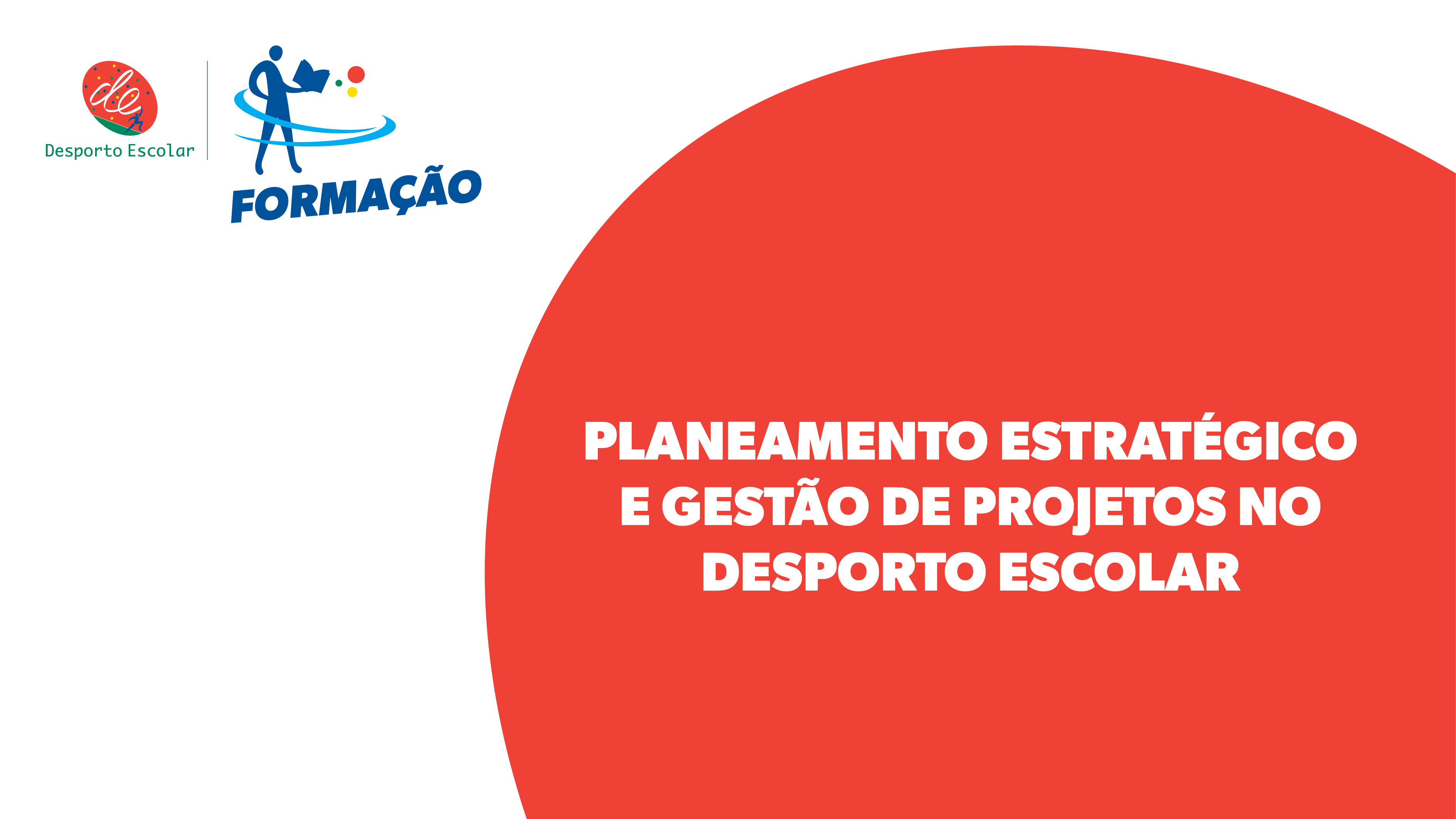 Módulo 7
PRINCÍPIOS E FERRAMENTAS DE GESTÃO PESSOAL E DE EQUIPAS DE TRABALHO
José Carvalho jose.carvalho@dge.mec.pt
Gastão Sousa
gastao.sousa@degeste.mec.pt
Módulo 7 - Princípios e ferramentas de gestão pessoal e de equipas de trabalho​
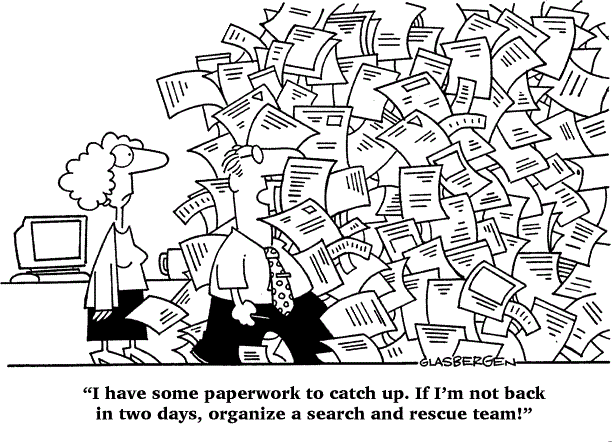 Módulo 7 - Princípios e ferramentas de gestão pessoal e de equipas de trabalho​
Relógio: reuniões, eventos a organizar, compromissos de diversa ordem que é necessário assegurar, todas as ações que preenchem a agenda do gestor de desporto.
Bússola: definição de um rumo, a eleição das prioridades, pensamento estratégico.
Coração:  o desporto é um setor em que as emoções, as experiências são elementos que integram os próprios serviços: um jogo de futebol, uma aula de educação física, uma sessão de treino em que a emoção esteja ausente é um serviço que não foi prestado com um mínimo de qualidade. Desenvolver os ambientes para que as emoções, as experiências possam surgir, planeadas ou em serendipidade é essencial para todos os gestores, por isso, no desporto, esquecer o coração é um erro que não pode ser cometido.
Módulo 7 - Princípios e ferramentas de gestão pessoal e de equipas de trabalho​
O “relógio” tende a ocupar todo o tempo disponível
Lei de Parkinson (adaptada)
Módulo 7 - Princípios e ferramentas de gestão pessoal e de equipas de trabalho​
Fazer as coisas da maneira mais difícil é sempre mais fácil
Paradoxo de Murphy
Princípio KISS
Módulo 7 - Princípios e ferramentas de gestão pessoal e de equipas de trabalho​
O método GTD simplificado e o Digiverso
Módulo 7 - Princípios e ferramentas de gestão pessoal e de equipas de trabalho​
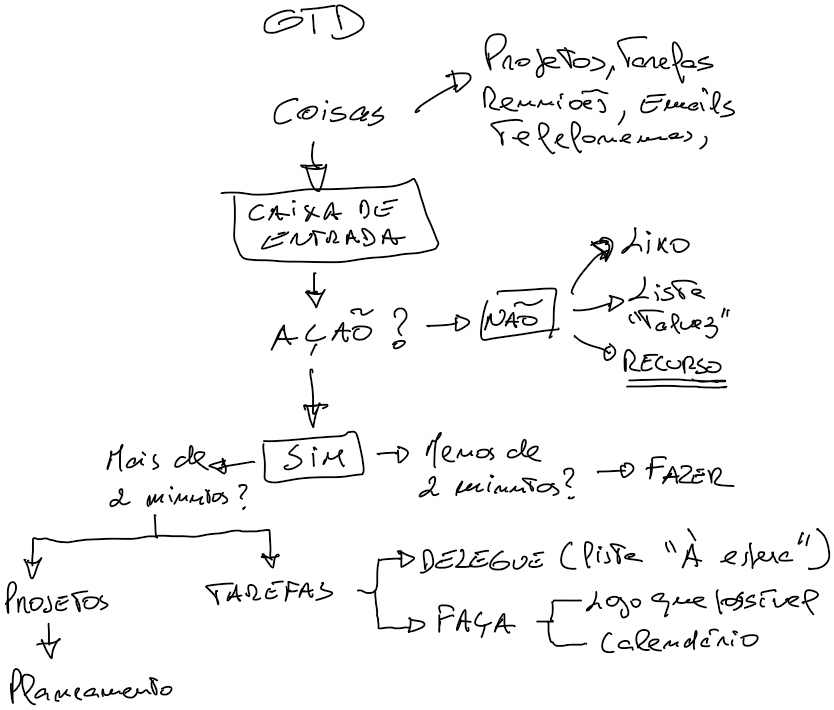 GTD - David Allen (2001)
Módulo 7 - Princípios e ferramentas de gestão pessoal e de equipas de trabalho​
A Matriz de Eisenhower
Urgente
Pouco urgente
Importante
2
Agendar
1
Faça Agora
3
Delegar
4
Eliminar
Pouco 
importante
Módulo 7 - Princípios e ferramentas de gestão pessoal e de equipas de trabalho​
Crie o seu Digiverso!
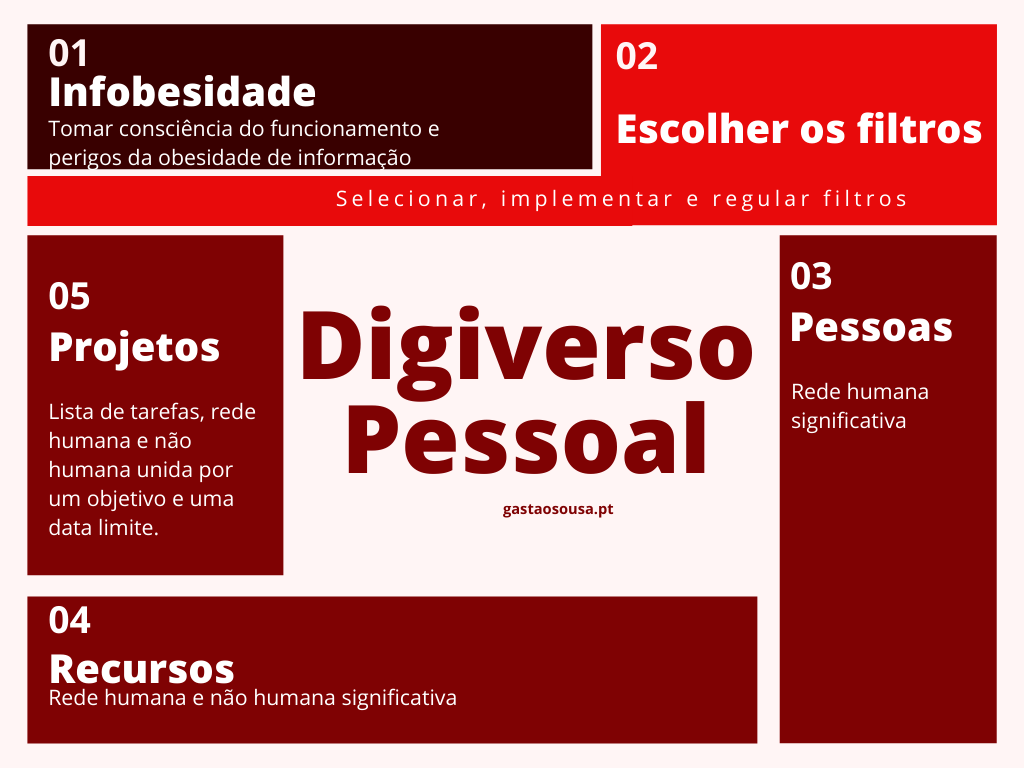 Módulo 7 - Princípios e ferramentas de gestão pessoal e de equipas de trabalho​
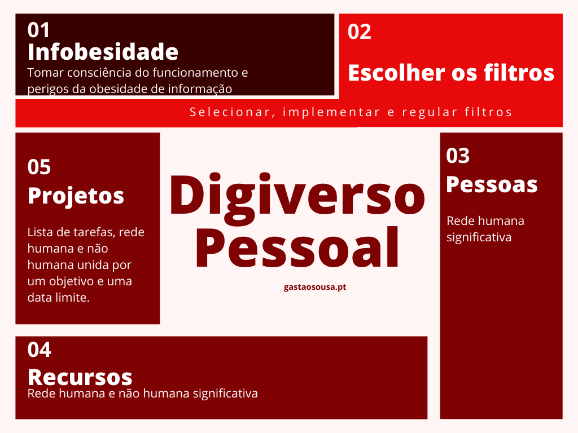 01Infobesidade
Caixa de entrada
Google Keep
Evernote
Pocket
Microsoft Onenote
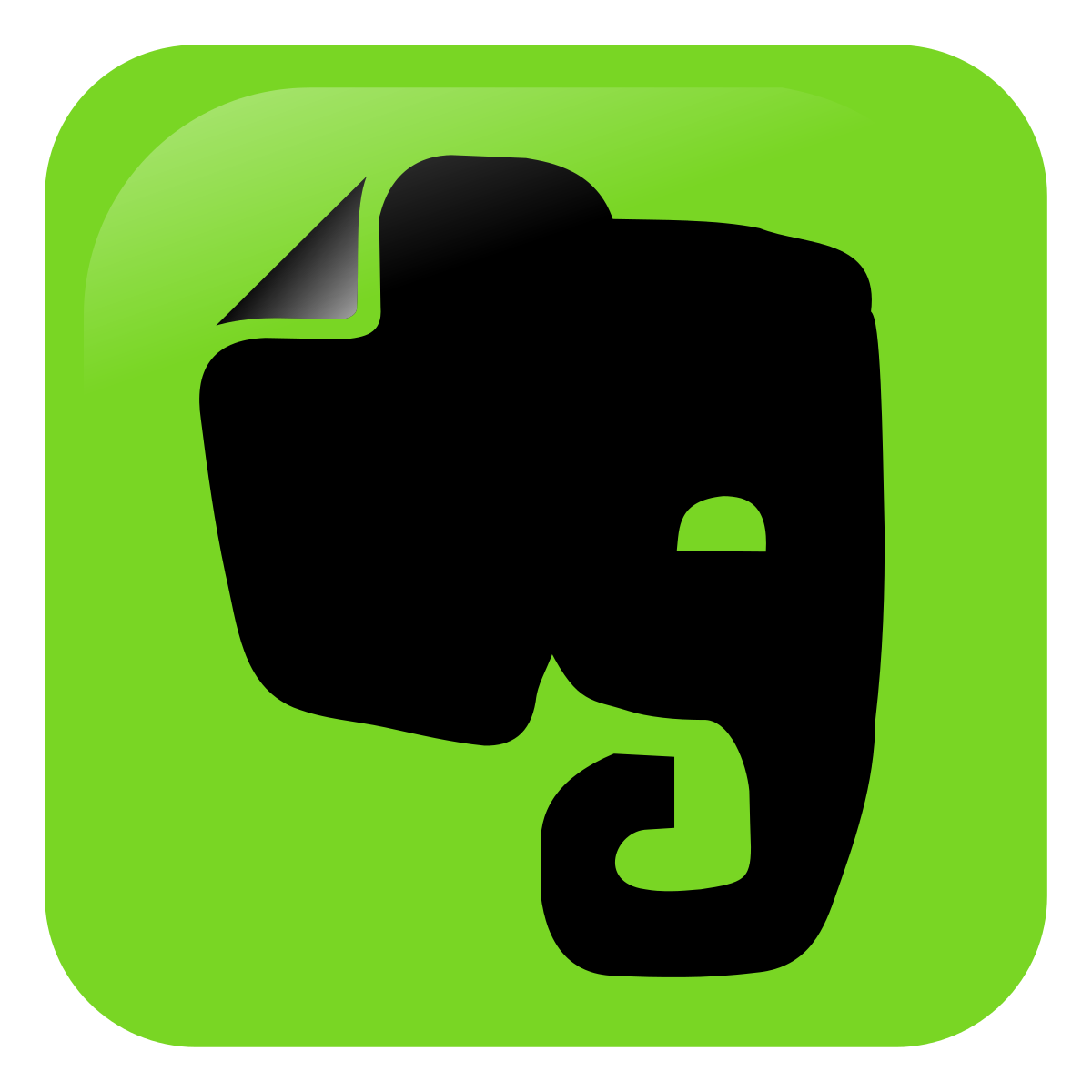 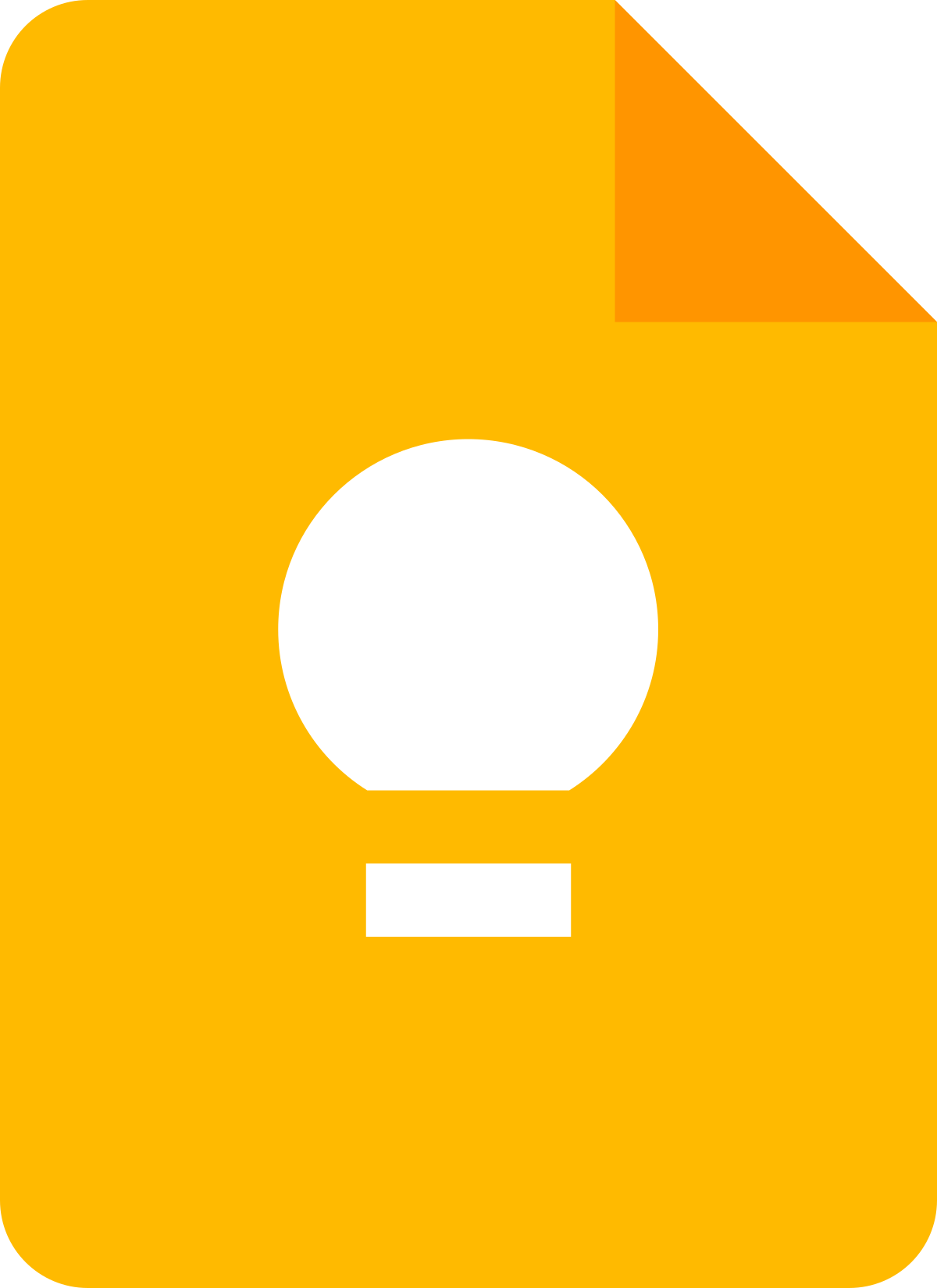 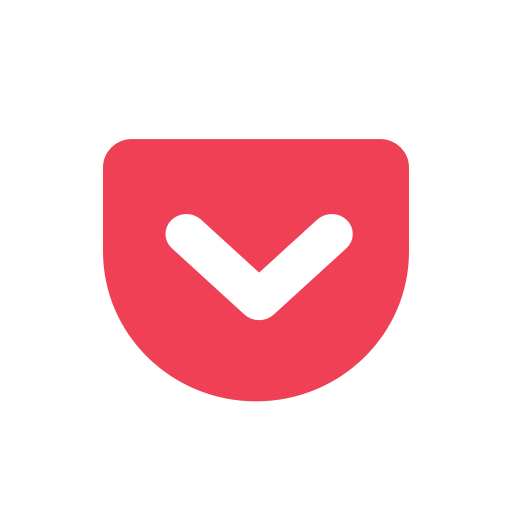 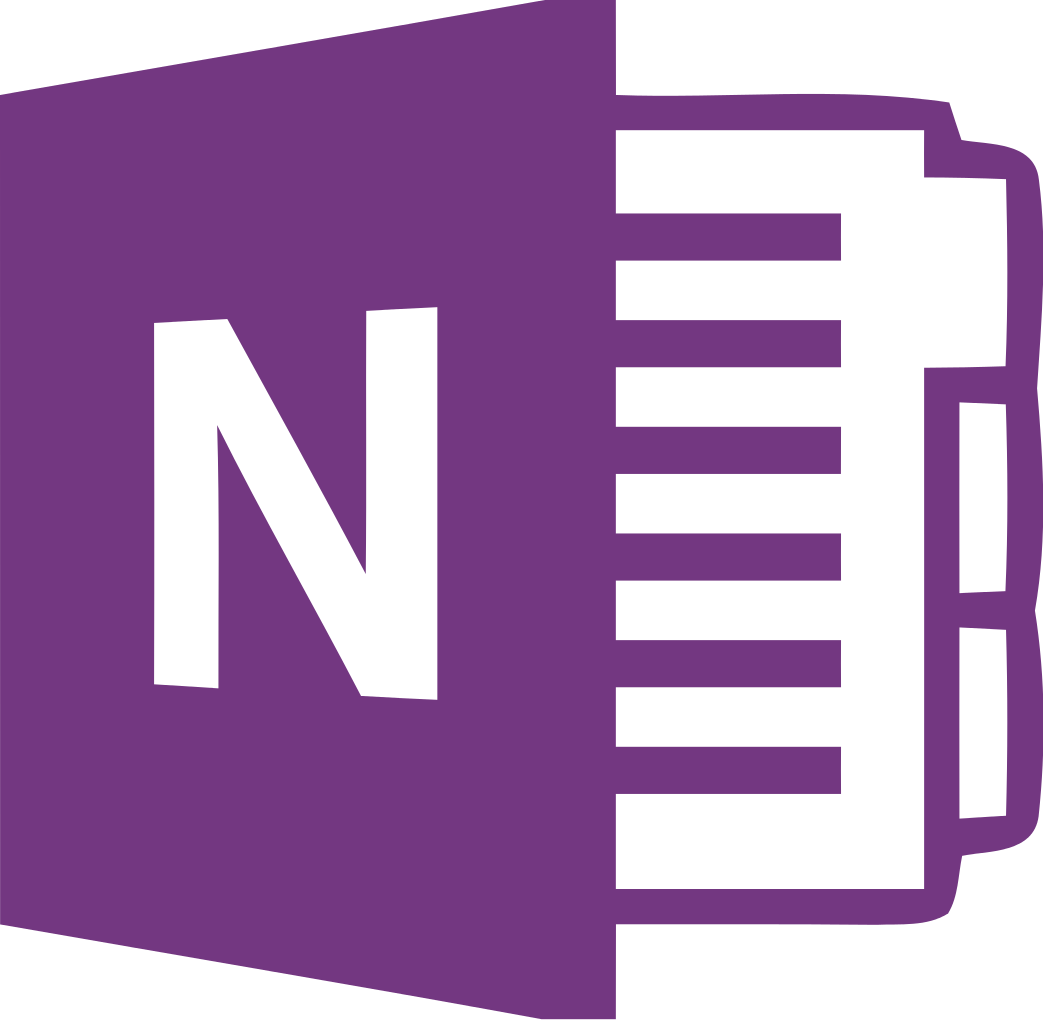 Exercício:
Criar 3 blocos de notas – 1) Pessoas; 2) Recursos; 3) Projetos
Módulo 7 - Princípios e ferramentas de gestão pessoal e de equipas de trabalho​
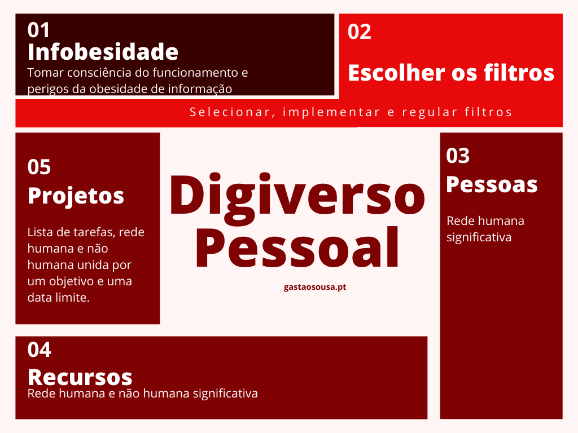 02Filtros
https://www.wordclouds.com/

https://keywordtool.io/pt
Exercício:
Elaborar uma lista de “tags” que representem os interesses profissionais;
Gravar essa lista/imagem para um separador “Recursos” da “app” de caixa de entrada
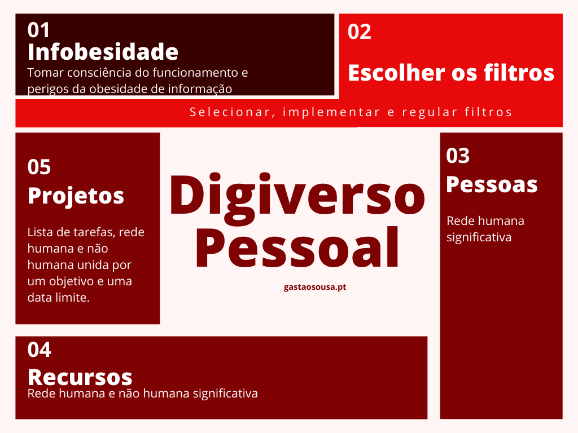 Módulo 7 - Princípios e ferramentas de gestão pessoal e de equipas de trabalho​
03Pessoas
Whatsapp
Facebook
Slack
Strava
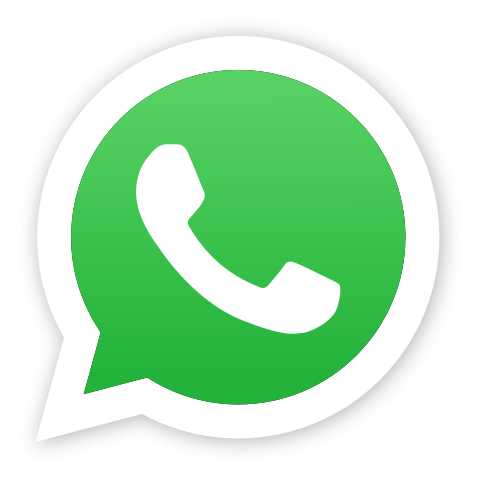 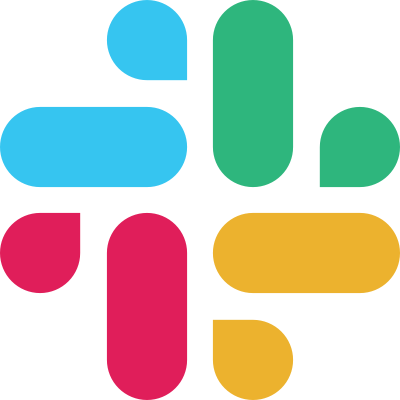 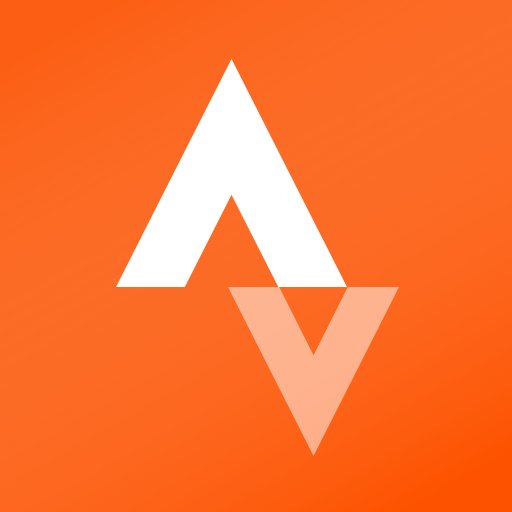 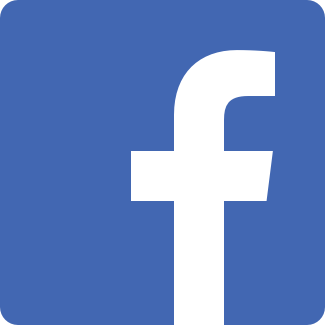 Exercício:
Criar numa destas plataformas, um grupo/comunidade, identificar o que liga esse grupo e definir 3 temas de comunicação e a sua periodicidade
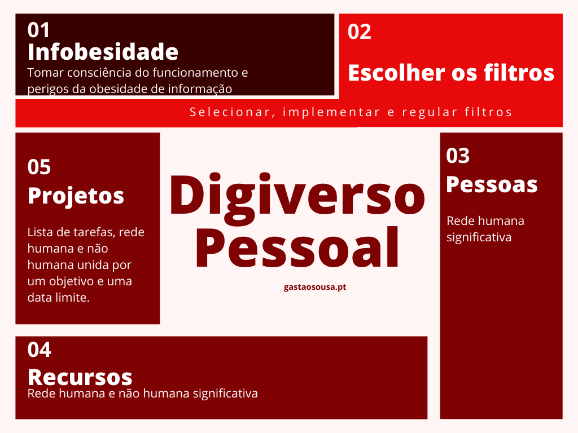 Módulo 7 - Princípios e ferramentas de gestão pessoal e de equipas de trabalho​
04Recursos
Google Drive
Dropbox
iCloud
Microsoft Onedrive
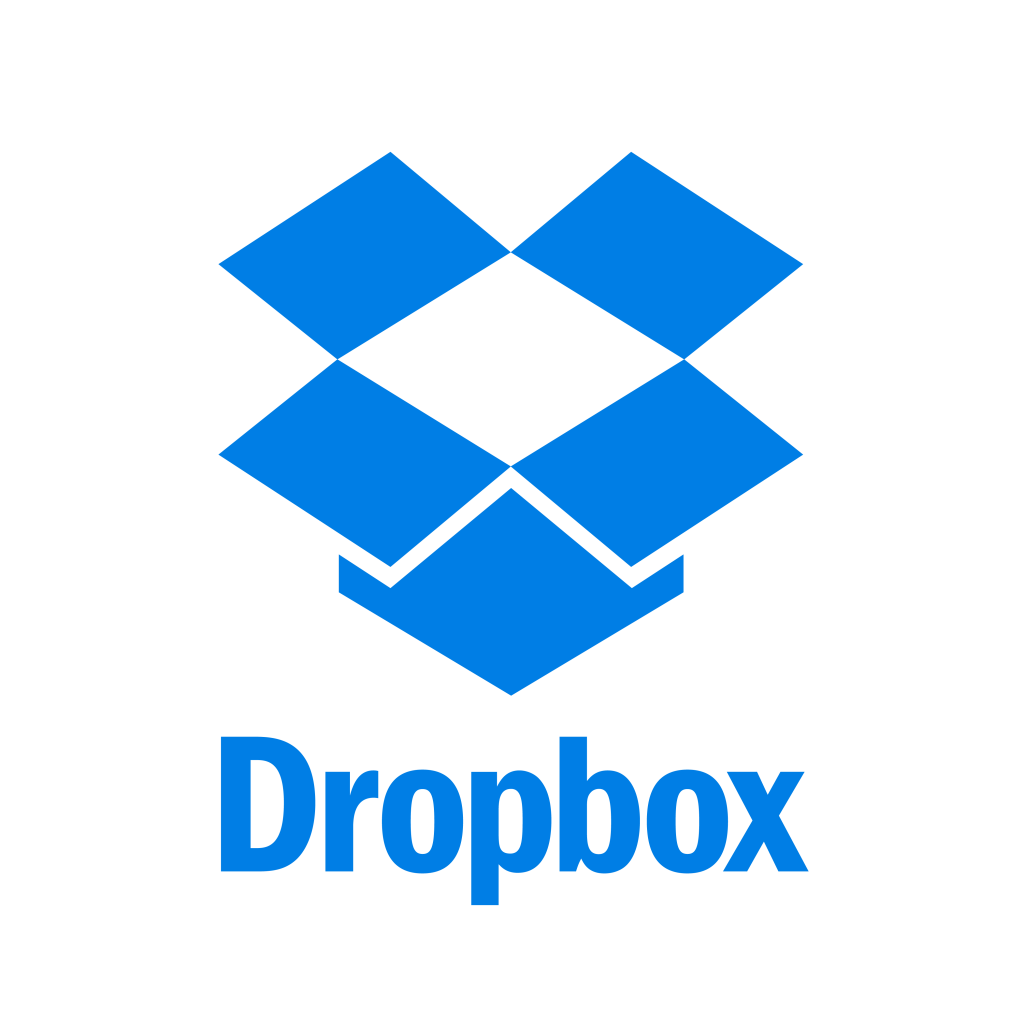 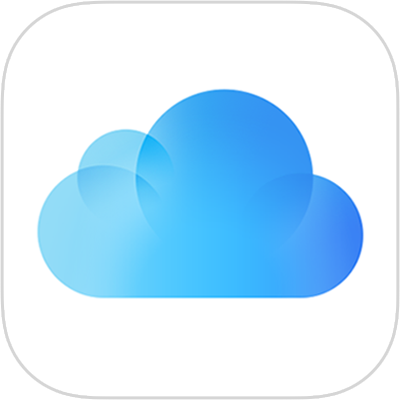 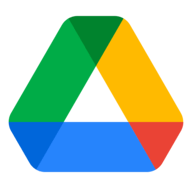 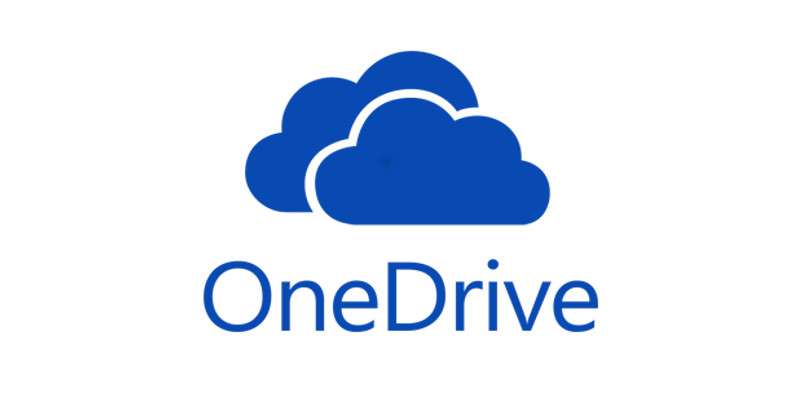 Exercício:
Criar numa destas plataformas 3 pastas: 1) Pessoas; 2) Recursos; 3) Projetos
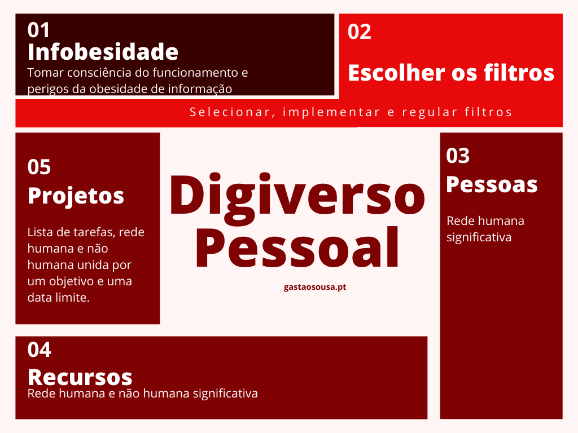 Módulo 7 - Princípios e ferramentas de gestão pessoal e de equipas de trabalho​
05Projetos
GanttProject
Quire
Trello
Todoist
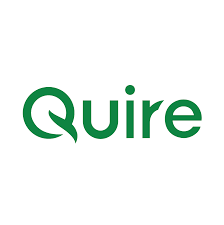 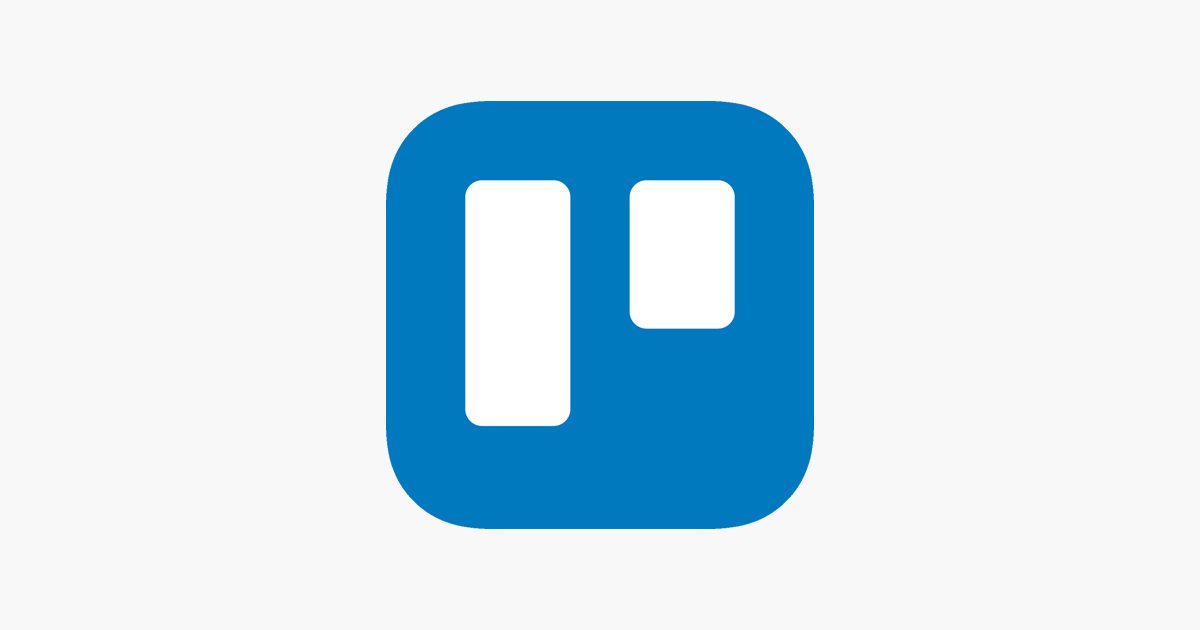 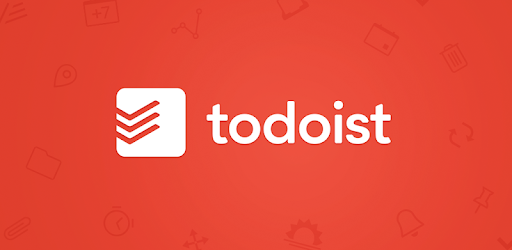 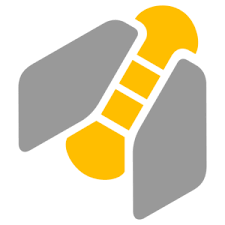 Exercício:
Numa destas plataformas, crie uma lista com alguns dos seus projetos, identificando, para cada um, o objetivo, data de finalização e pessoas envolvidas